Examination of the Components of the Fiscal Policy Paper Interim Reportwhich was laid before the Houses of Parliament on October 8, 2024
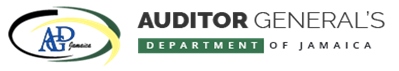 Auditor General’s Comments
Auditor General’s Responsibilities
Section 48B (6) of the FAA Act requires the Auditor General to examine the components of the Fiscal Policy Paper and provide a report to the Houses of Parliament indicating whether: -
a) Regarding the conventions and assumptions underlying the preparation of the Fiscal Policy Paper
a) Regarding the conventions and assumptions underlying the preparation of the Fiscal Policy Paper  (contd.)
a) Regarding the conventions and assumptions underlying the preparation of the Fiscal Policy Paper  (cont’d)
Regarding the conventions and assumptions underlying the preparation of the Fiscal Policy Paper
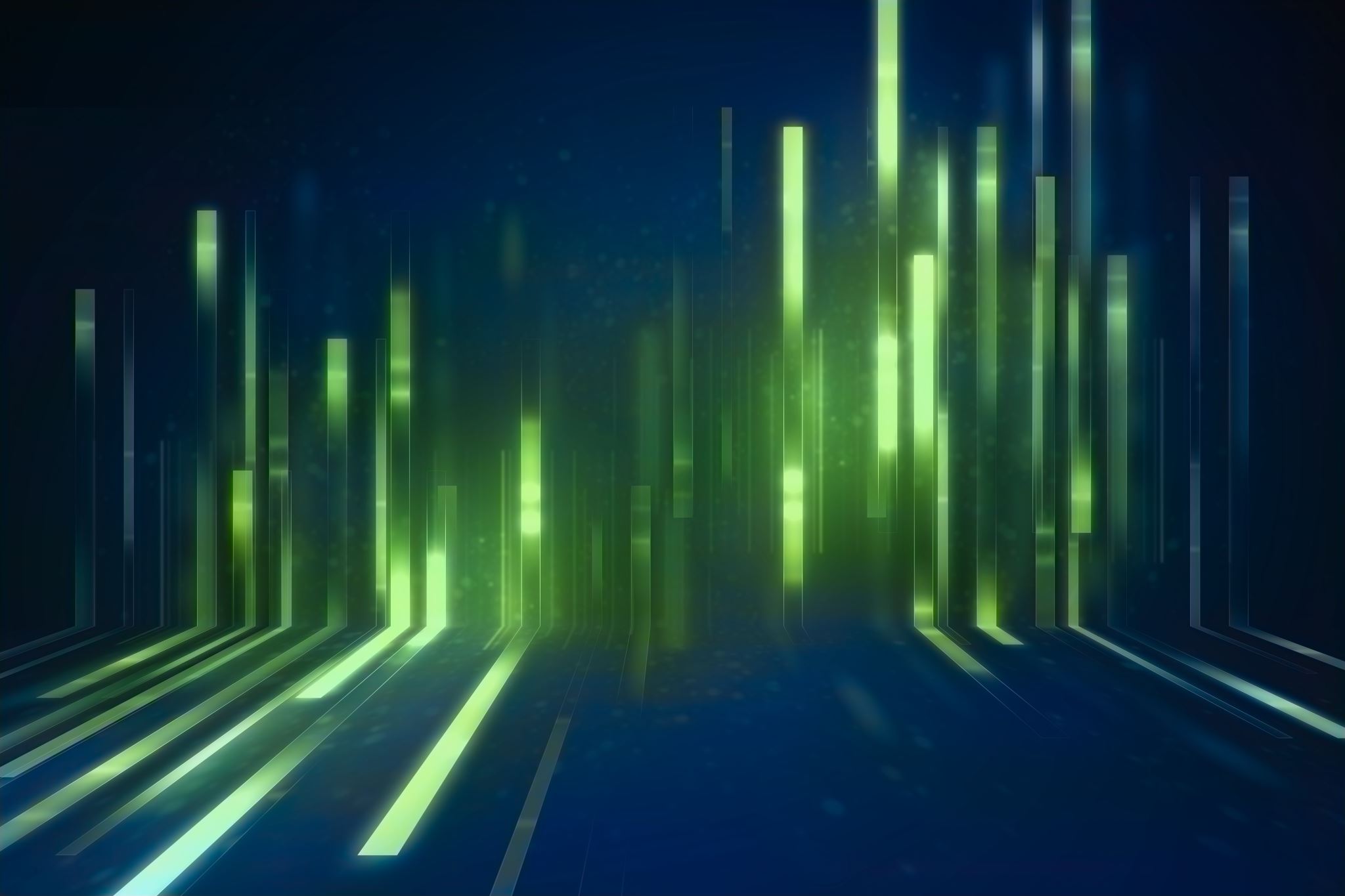 b) Regarding explanations for deviation in revenue for April-August 2024 vis-a-vis Original budget
Explanations for deviation in revenue for April – August 2024 vis-a-vis Original budget
Overall I found the explanations for the deviations relative to Budget to be reasonable, having regard to the circumstances.
c) pursuant to my application of criteria prescribed pursuant to regulations made under Section 50 (1), there are public bodies that do not form part of the specified public sector, and identifying those bodies (if any) which in the preceding financial year formed part of the specified public sector:
d) a public private partnership involves only minimal contingent liabilities
Recommendations
Inclusion of terms and conditions of the securitization transaction could enhance transparency of the FPP and clarify any concept of risk.
‘A better Country through effective audit scrutiny’